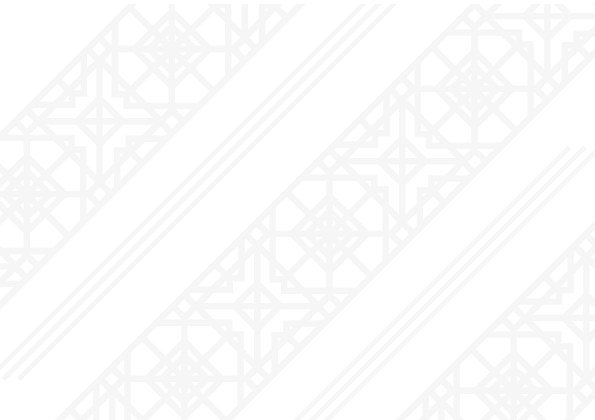 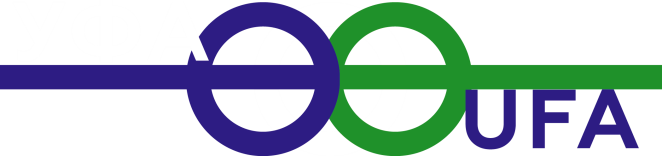 Организация обучения детей с расстройствами аутистического спектра в общеобразовательном учреждении в рамках реализации ФГОС НОО ОВЗ 

Уразова Альбина Ринадовна,   директор МБОУ «Центр образования № 40 с углубленным изучением отдельных предметов» городского округа город Уфа Республики Башкортостан 

Градусова Татьяна Валерьевна, 
руководитель школьной методической кафедры социально-психологического сопровождения
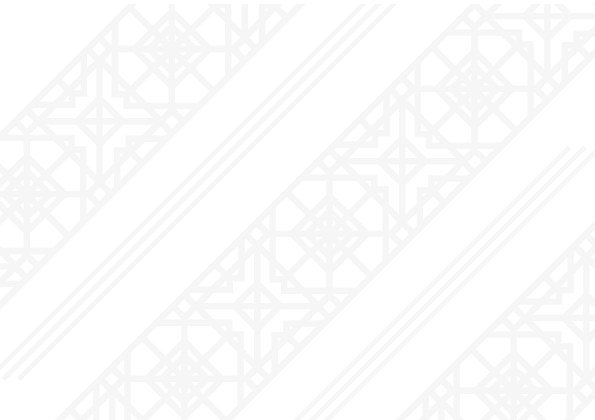 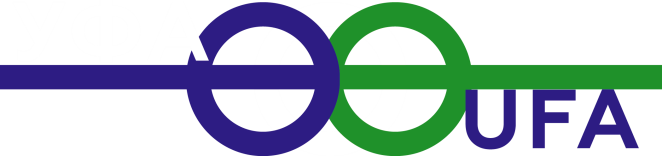 Основная
Участник
Адаптированная
Индивидуальная
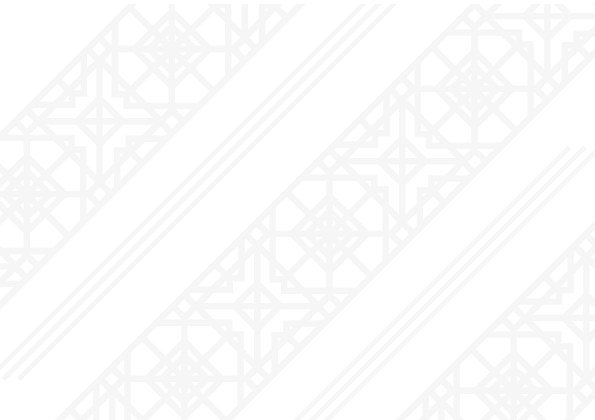 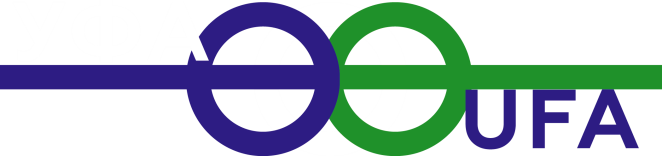 ПРИНЦИПЫ
создание благоприятной социальной ситуации развития и обучения каждого ребёнка;
обеспечения взаимодействия обучающихся;
приобщения обучающихся к социокультурным нормам, традициям семьи, общества и государства
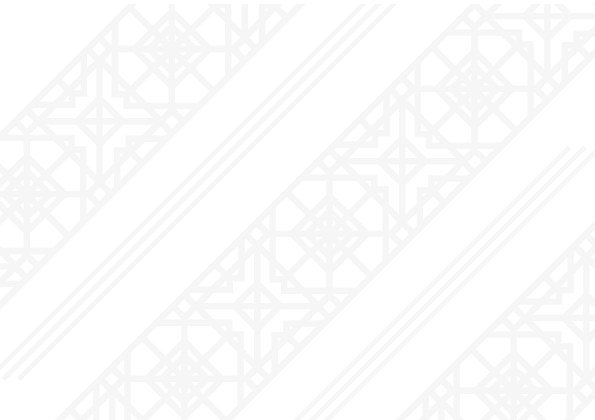 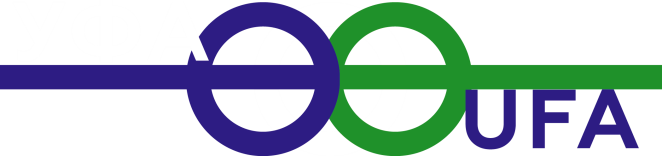 ЦЕЛИ
обеспечения государственных гарантий получения начального образования;
создания оптимальных условий для получения качественного начального образования; 
обеспечение государственных гарантий реализации заданных стандартом дифференцированных уровней;
обеспечения вариативности и разнообразия содержания образовательных программ и организационных форм школьного образования; 
обеспечение единства образовательного пространства Российской Федерации; 
обеспечения равных возможностей.
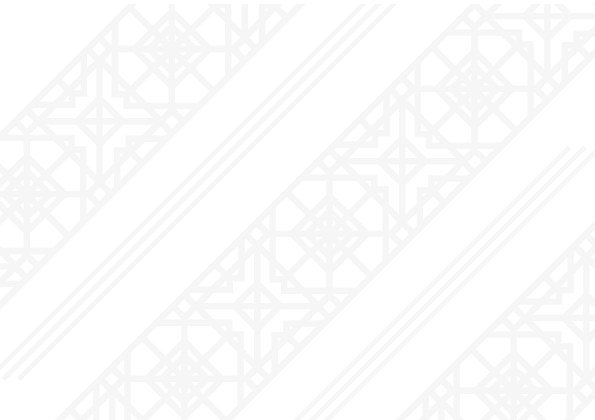 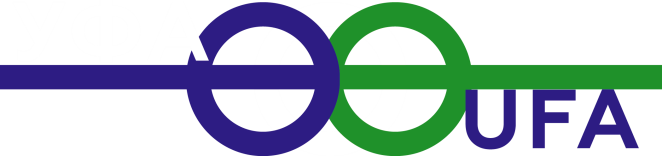 ЭТАПЫ РЕАЛИЗАЦИИ ПРОЕКТА
май 2017г. переговоры с АНО «РАССВЕТ» о реализации в проекта «Ресурсный класс»
начало 2018г., внесение изменений в учредительные документы
март 2018г., знакомство с детьми с РАС (дошкольники детского сада № 233)
август 2018г., заключено соглашение о сотрудничестве с АНО «РАССВЕТ», ремонт помещений
с 1 сентября 2018г. изменения штатного расписания
сентябрь 2018г. реализация проекта, зачислены в школу 6 детей с РАС – 5 первоклассников, 1 шестиклассник
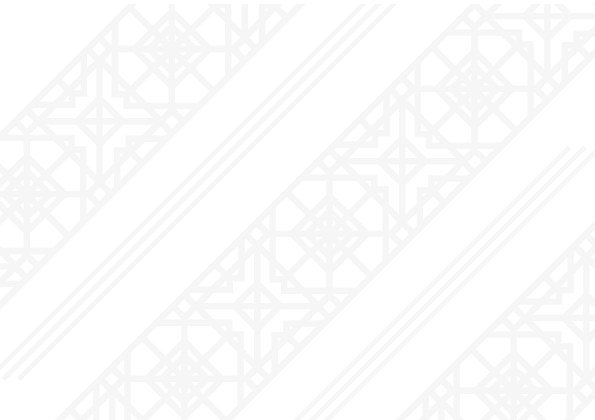 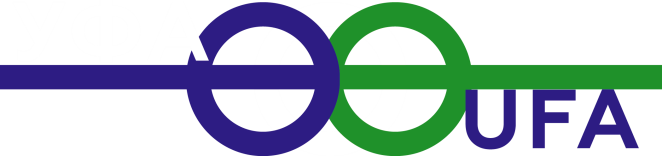 НОРМАТИВЫ ФИНАНСИРОВАНИЯ
Общеобразовательные классы - 21464,00 рублей на 1 обучающегося в год
Классы для обучения детей с ОВЗ по АОП - 47388,00 рублей 
Общеобразовательные классы с одним обучающимся с РАС – 32345,00 рублей
Общеобразовательные классы с двумя обучающимися с РАС – 50488,00 рублей
Классы для обучения детей с ОВЗ по АОП с одним обучающимся с РАС – 69211,00 рублей
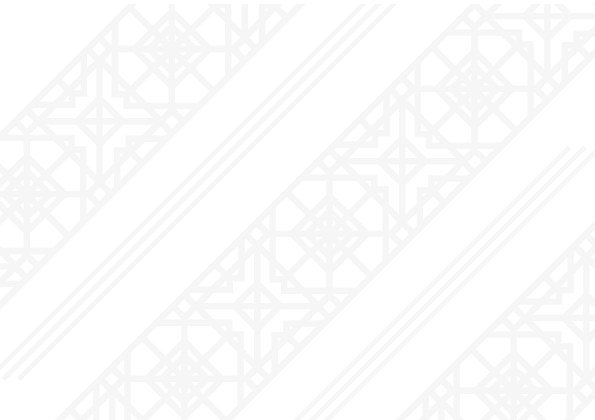 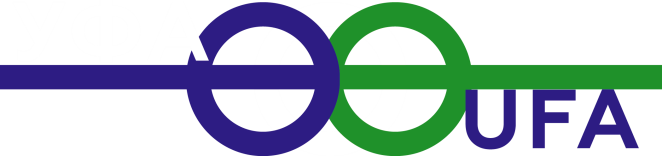 РЕСУРСНЫЙ КЛАСС
Ресурсный класс - это не отдельный класс для обучающихся с ОВЗ в общеобразовательной школе.
Это специальная образовательная модель, позволяющая создать для обучающегося, в зависимости от его потребностей и возможностей, инклюзивное образование и индивидуальное обучение. 
При этом ученик официально зачислен в общеобразовательный класс, а ресурсный класс – это место (ресурсная зона), в рамках которого организуется индивидуальная и групповая коррекционно-образовательная работа и реализуется организация сопровождения в регулярном учебном процессе.
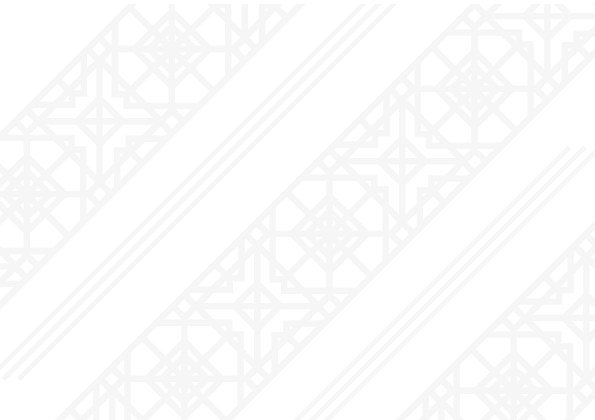 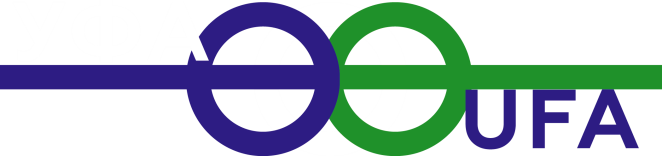 СПЕЦИАЛЬНЫЕ  ОБРАЗОВАТЕЛЬНЫЕ УСЛОВИЯ В РЕСУРСНОМ КЛАССЕ
Ресурсная зона (помещение) со структурированной средой
Обученный персонал – педагоги, индивидуальное тьюторское сопровождение
Индивидуальная программа и адаптированные методические материалы для каждого ребенка
Использование современных научно-доказанных методик (прикладной анализ поведения (АВА)
Сопровождение специалистами по прикладному анализу поведения (АВА) - координатор, супервизор
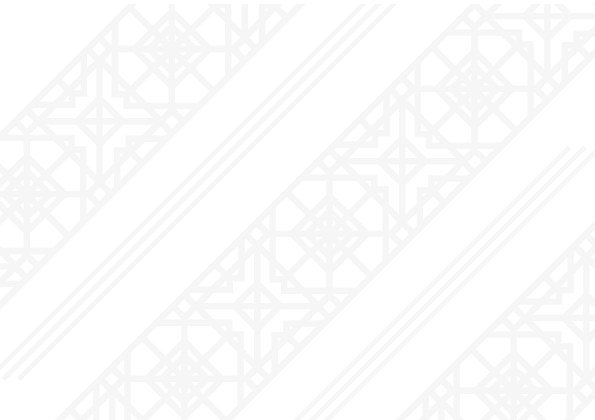 Модель обучения детей с РАС 
в рамках пилотного проекта «Ресурсный класс»
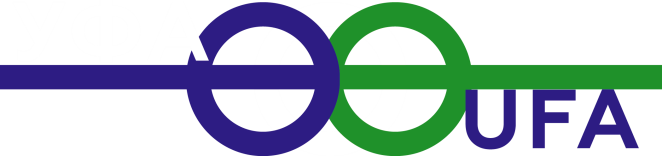 Социализация:
коррекционная работа
внеурочная деятельность
обратная
инклюзия
Регулярный класс
Ресурсная зона:
индивидуальная работа
фронтальная работа
зона разгрузки
Взаимодействие с родителями
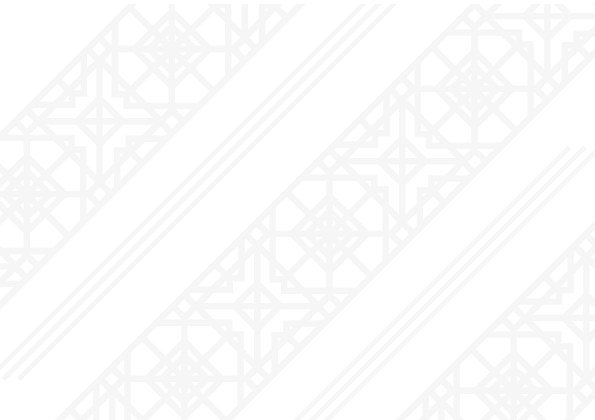 Модель обучения детей с РАС 
в рамках пилотного проекта «Ресурсный класс»
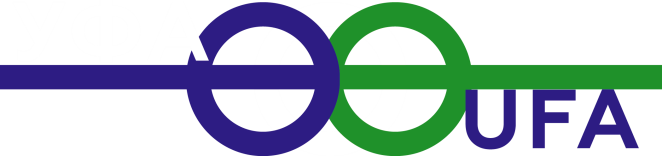 Социализация:
коррекционная работа
внеурочная деятельность
обратная
инклюзия
Регулярный класс
Ресурсная зона:
индивидуальная работа
фронтальная работа
зона разгрузки
Взаимодействие с родителями
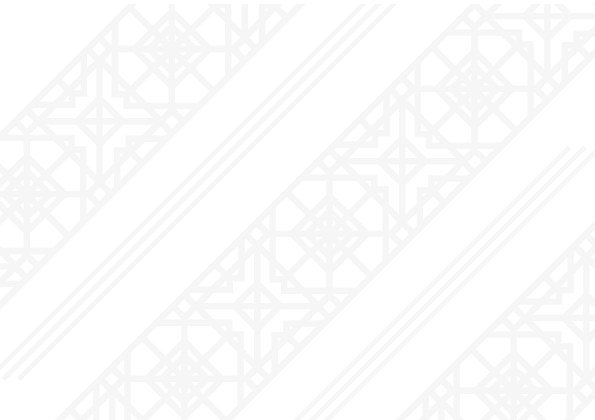 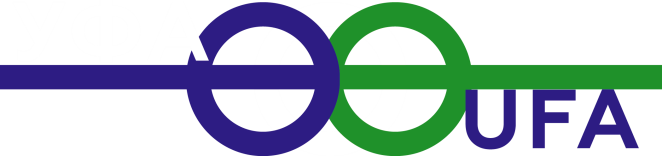 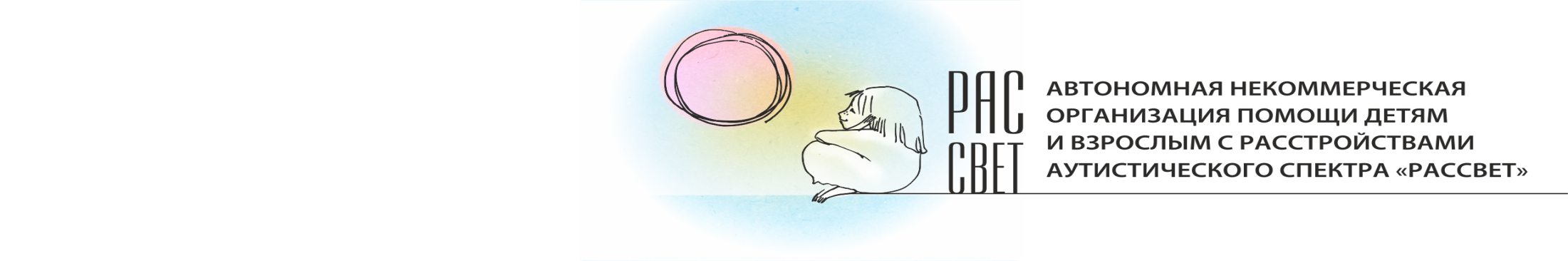 Родители – социальные партнеры
Организация «РАССВЕТ» 
создана в 2014 году родителями детей с аутизмом для защиты прав, свобод и всесторонней поддержки людей с РАС и их семей
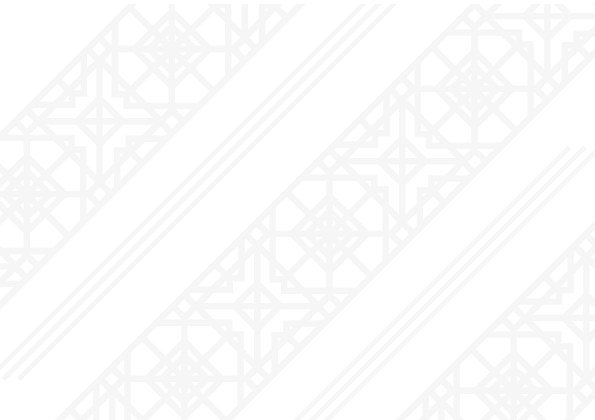 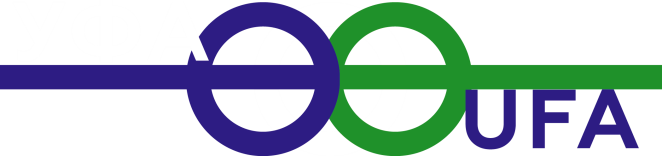 ВИДЫ ЗАНЯТИЙ В РЕСУРСНОМ КЛАССЕ
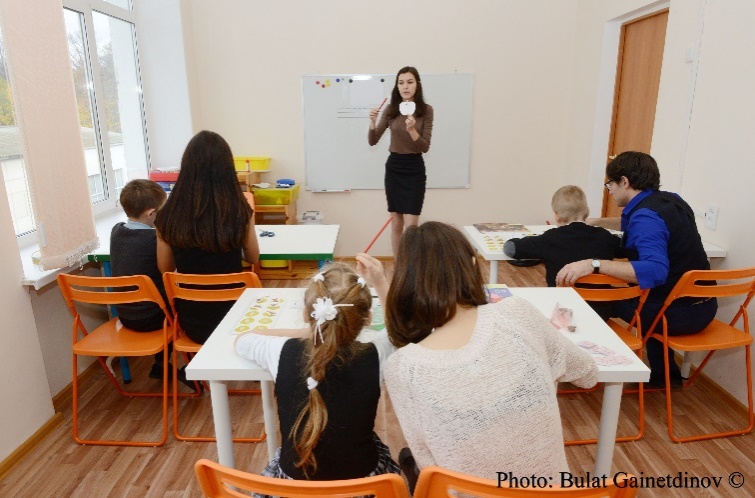 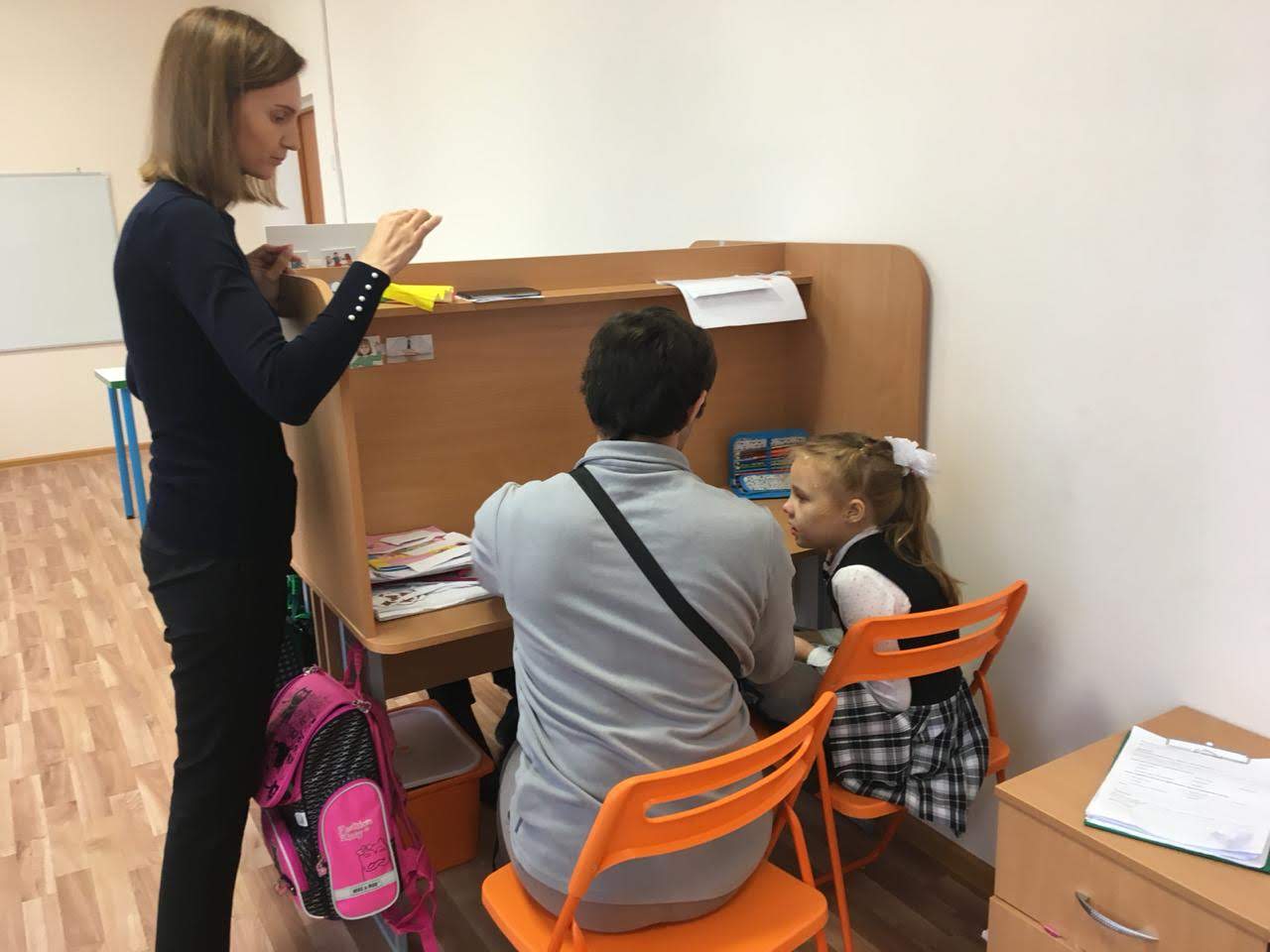 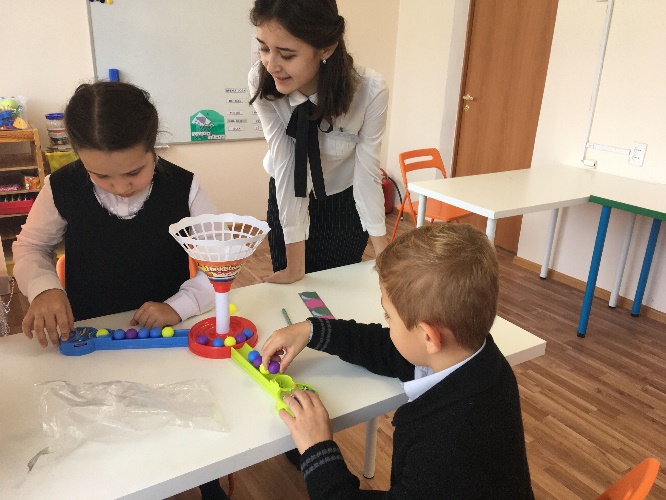 Индивидуальные занятия
Групповые занятия (фронтальные уроки, творческие, подвижные занятия)
Инклюзия (уроки в обычных классах, внеклассные мероприятия, перемены, столовая, раздевалка)
Обратная инклюзия (занятия в Ресурсном классе с участием сверстников из обычного класса)
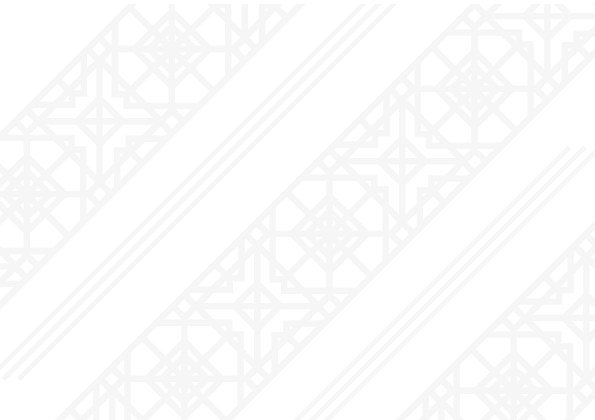 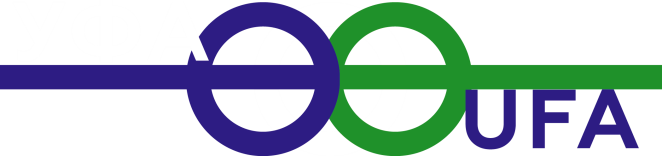 РЕСУРСНЫЙ КЛАСС
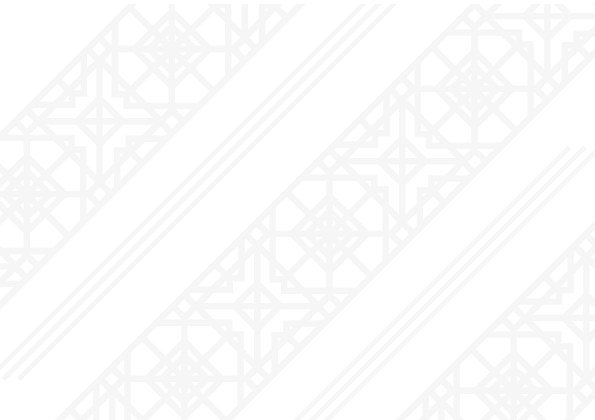 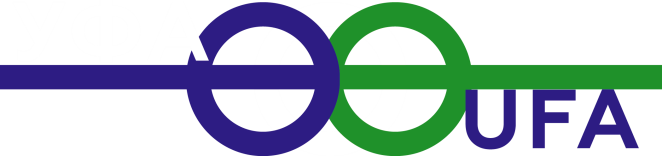 РЕГУЛЯРНЫЙ КЛАСС
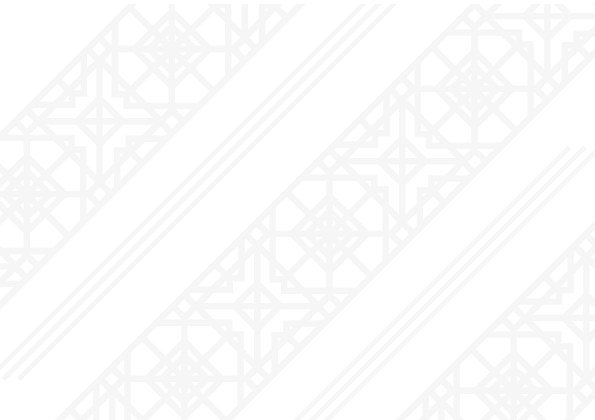 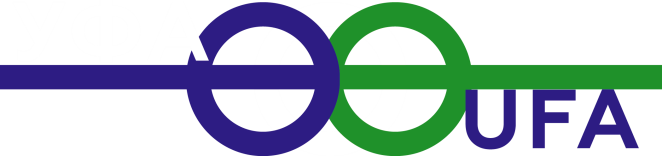 Дифференциация стандарта для детей с РАС
Первый вариант (8.1) - этот вариант адресован обучающимся с РАС, достигшим к моменту поступления в школу уровня развития, близкого возрастной норме и имеющим опыт общения с нормотипичными сверстниками. 
Второй вариант (8.2) - обучающийся с РАС получает образование, сопоставимое с образованием здоровых сверстников, но в пролонгированные календарные сроки. 
Третий вариант (8.3) - требования к итоговым достижениям обучающихся к моменту завершения начального школьного образования не соответствуют требованиям к достижениям здоровых сверстников. 
Четвертый вариант (8.4) - обучающийся с РАС получает образование, итоговые достижения которого определяются его индивидуальными возможностями.
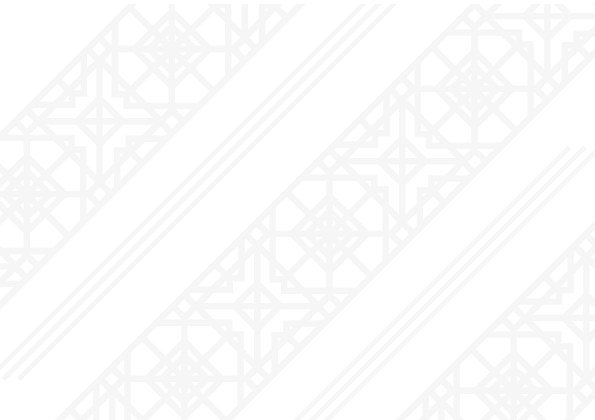 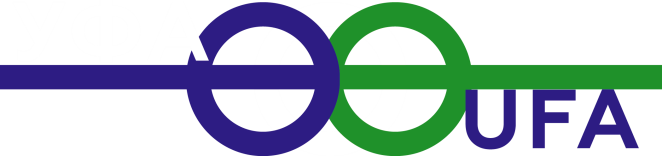 Содержательные линии программы 8.2
Знания о языке и речевая практика 
Знание математики и применение математических знаний 
Знания о мире и практика взаимодействия с окружающим миром Знания о человеке и практика личного взаимодействия с людьми
Знания о человеке в социуме и практика жизни в социуме
Искусство – знания и умения в области искусств и практика их применения в быту и творчестве 
Знания о здоровье, своих возможностях и ограничениях и практика здорового образа жизни, физического самосовершенствования 
Технологии – основы трудовой деятельности, доступные и необходимы в жизни технологии и практика их применения
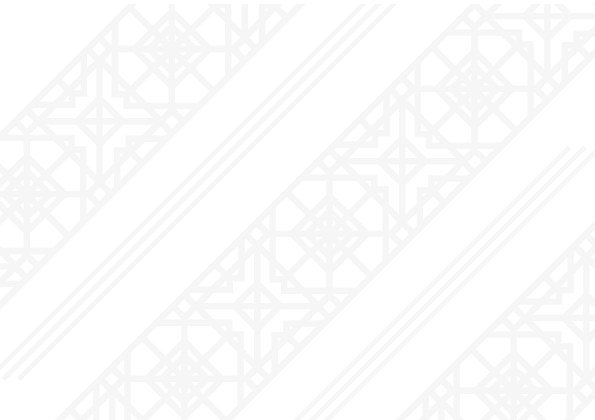 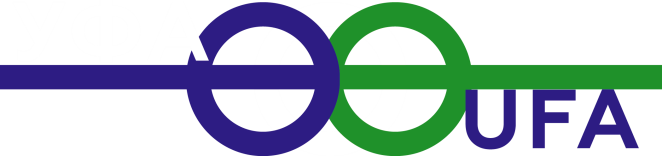 Знание математики и применение математических знаний
1. Овладение началами математики 
2. Овладение способностью пользоваться математическими знаниями при решении соответствующих возрасту житейских задач 
3. Развитие способности гибко и самостоятельно использовать математические знания в жизни.
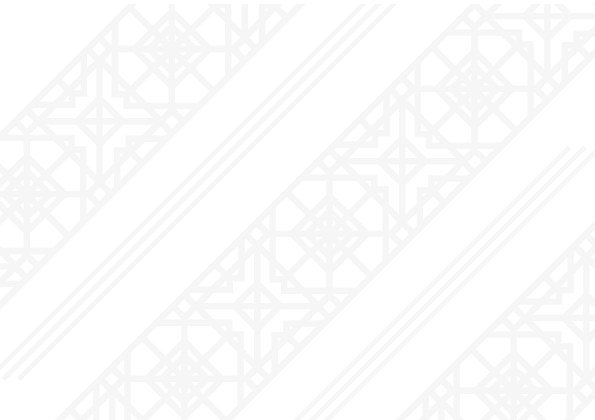 ФРАГМЕНТ ИНДИВИДУАЛЬНОГО ОБРАЗОВАТЕЛЬНОГО МАРШРУТА
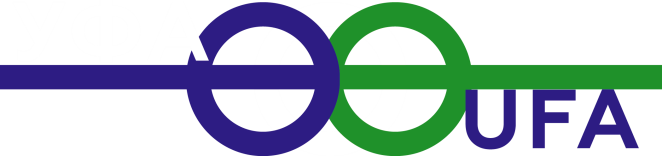 3. Освоение предметных областей:
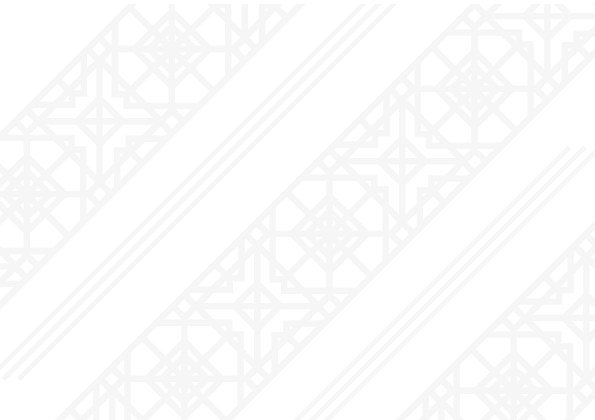 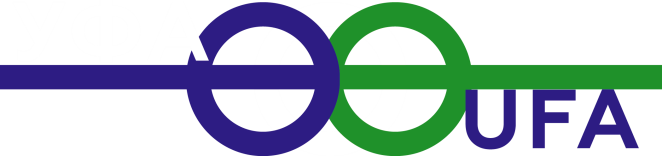 ABLLS – RТест «Оценка базовых речевых и учебных навыков»
Автор: Доктор Джеймс Партингтон
получение  информации об актуальном развитии навыков ребенка
определение цели обучения
сбор информации о динамике развития навыков
выявление областей, нуждающихся в развитии
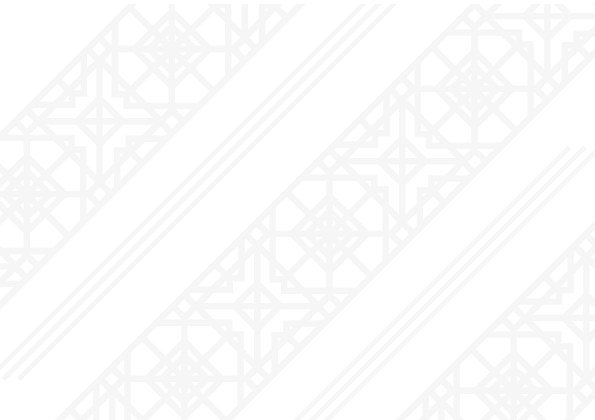 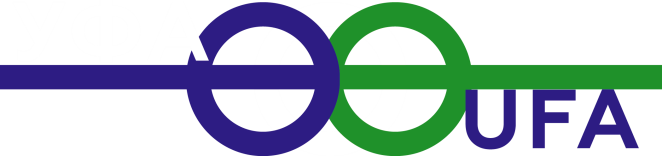 Тест «Оценка базовых речевых и учебных навыков»(таблица мониторинга)
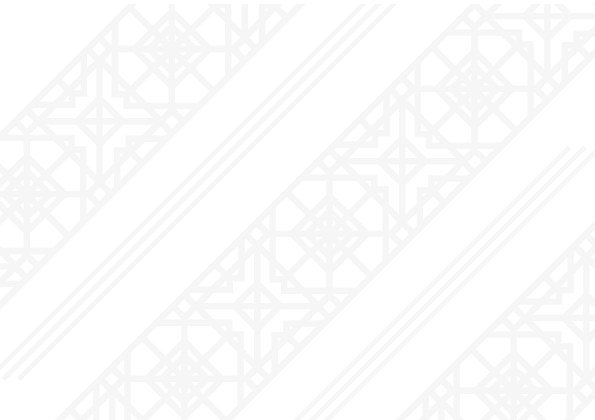 ОТРАБОТКА НАВЫКА 
УМЕНИЯ СООТНОСИТЬ ЧИСЛО 
С КОЛИЧЕСТВОМ В ПРЕДЕЛАХ 10
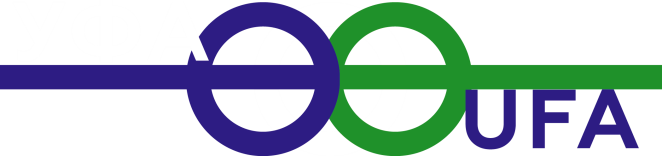 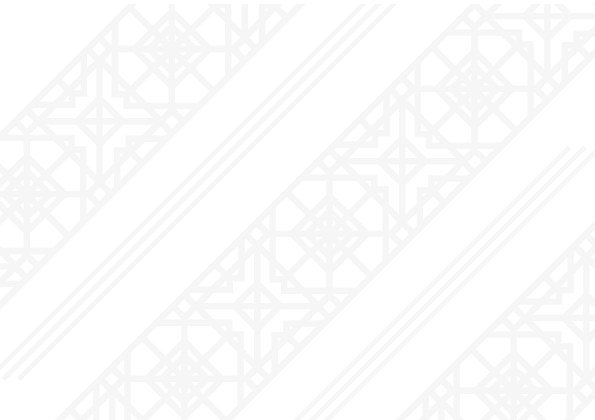 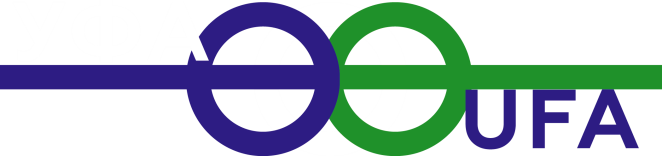 Мастер - класс
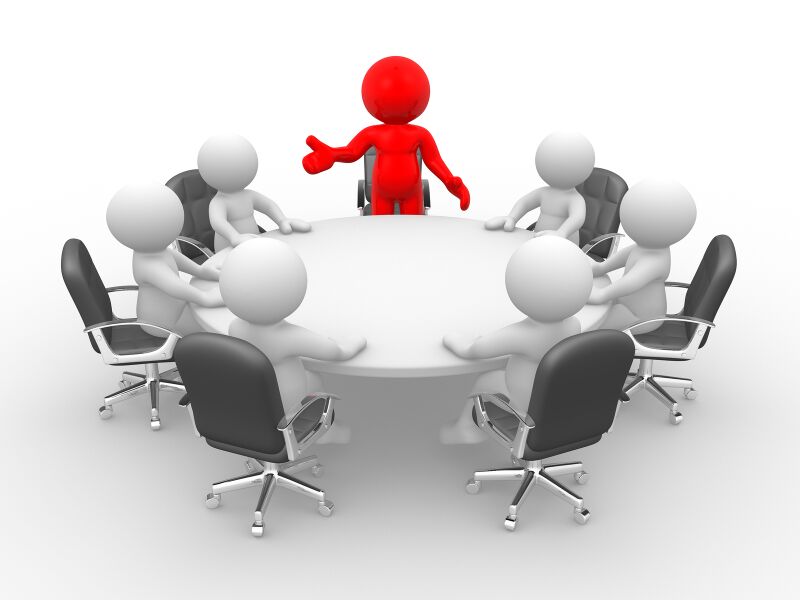 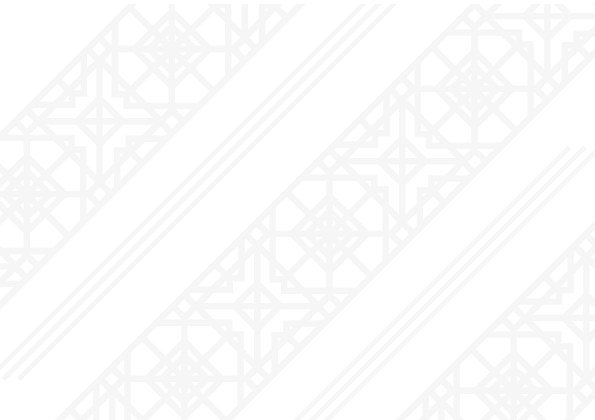 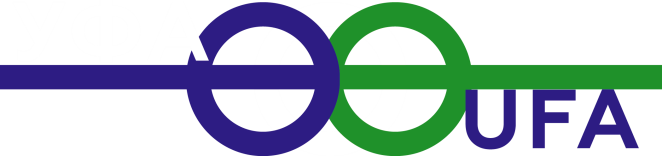 ПРИМЕР ФОРМИРОВАНИЯ УЧЕБНОЙ ДЕЯТЕЛЬНОСТИ В КЛАССЕ
Мальчик М., 8 лет, 1 класс, программа 8.2,  
посещает уроки в обычном классе в сопровождении тьютора
не всегда реагирует на фронтальные инструкции учителя
стесняется отвечать при всем классе
отсутствует хоровой ответ
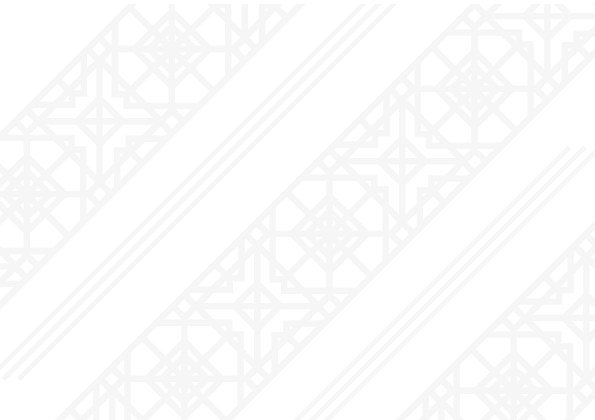 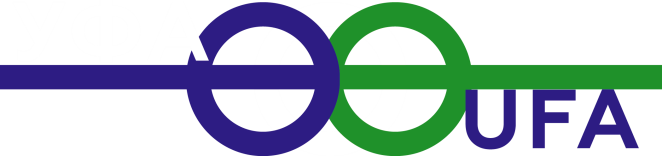 МЕТОДИКА 
«КРУТО! НЕ КРУТО!»
 (СОЦИАЛЬНАЯ ИНТЕРАКЦИЯ)
Мальчик очень любит голубей и играть с миньоном. Ему ввели жетонную систему подкреплений целевого поведения в классе (жетоны – голуби)
Один жетон мальчик получает за выполнение фронтальных инструкций учителя и два – за хоровой ответ или ответ при всем классе (эти два вида поведений вызывают у ребенка наибольшие сложности).  
За 10 голубей получает звезду (5 минут игры в миньона или 5 минут просмотра видео про голубей)
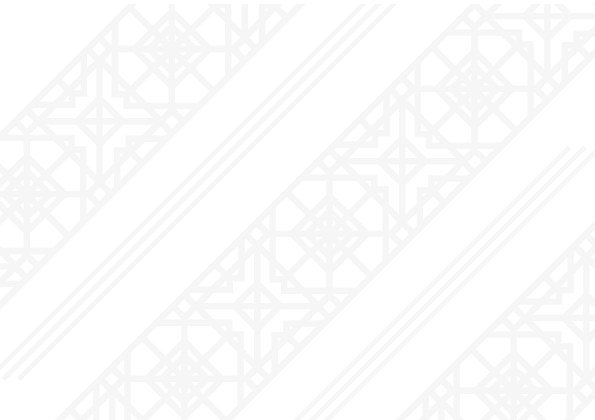 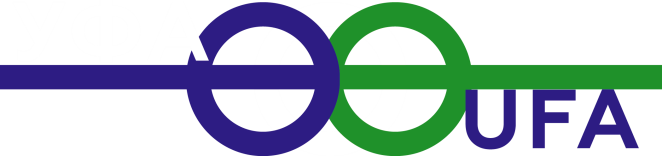 РЕЗУЛЬТАТЫ ПРИМЕНЕНИЯ МЕТОДИКИ
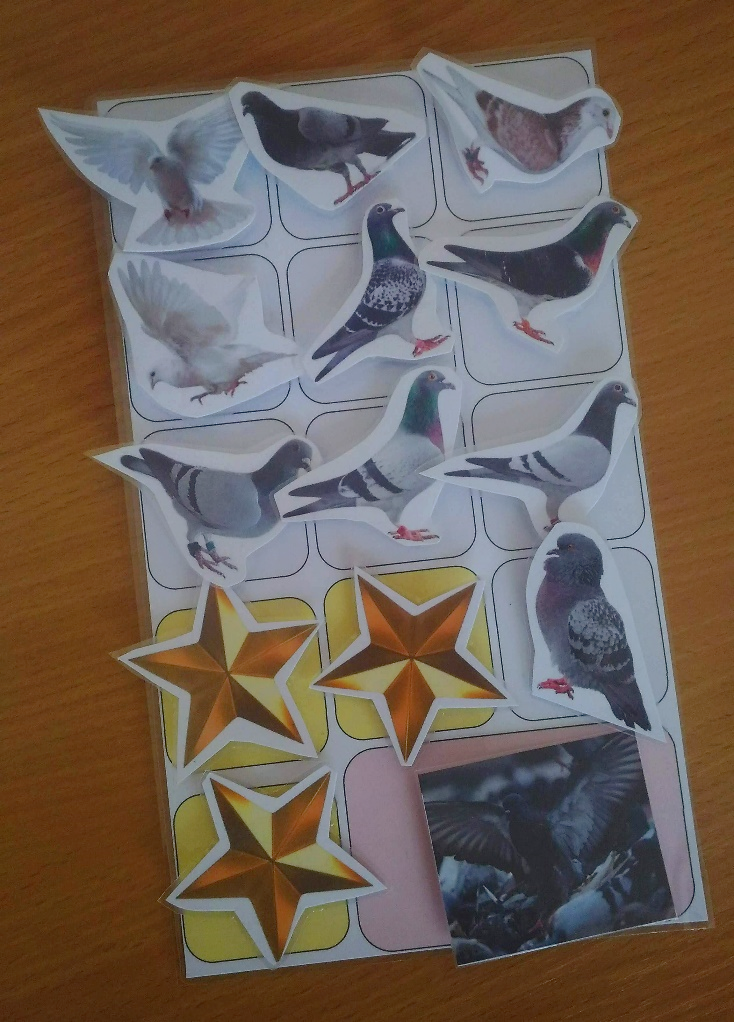 увеличение количества реакций на фронтальные инструкции учителя
хоровой ответ с классом
поднимание руки и индивидуальный ответ перед классом
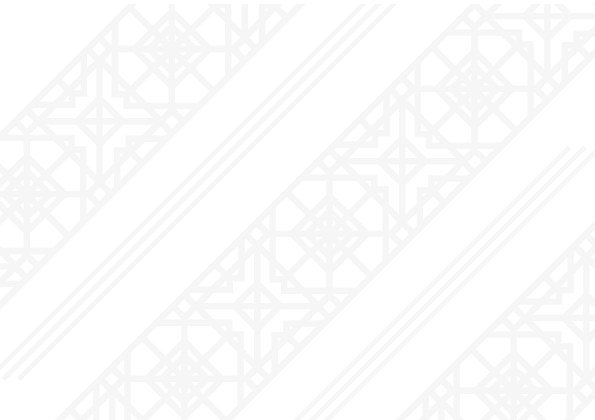 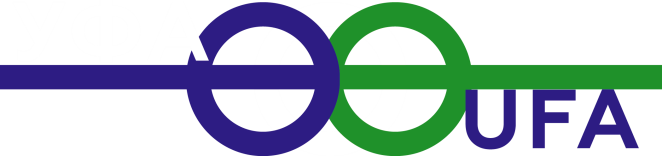 ПОВЕДЕНИЕ РЕБЕНКА 
ДО ВВЕДЕНИЯ ЖЕТОНОВ
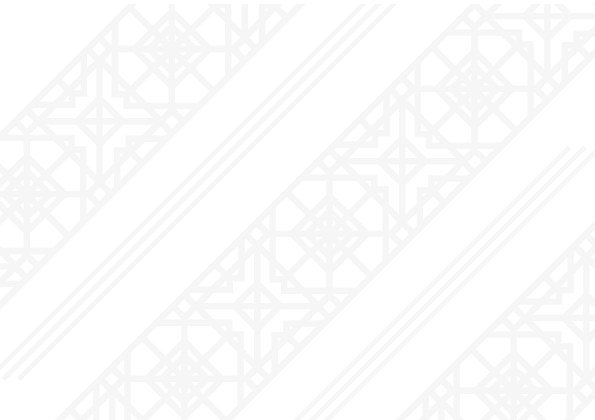 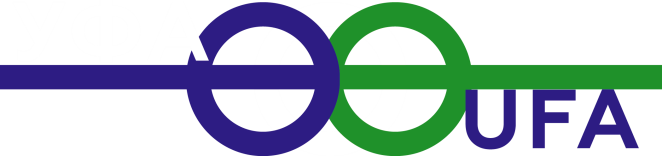 ПОВЕДЕНИЕ РЕБЕНКА 
ПОСЛЕ ВВЕДЕНИЯ ЖЕТОНОВ
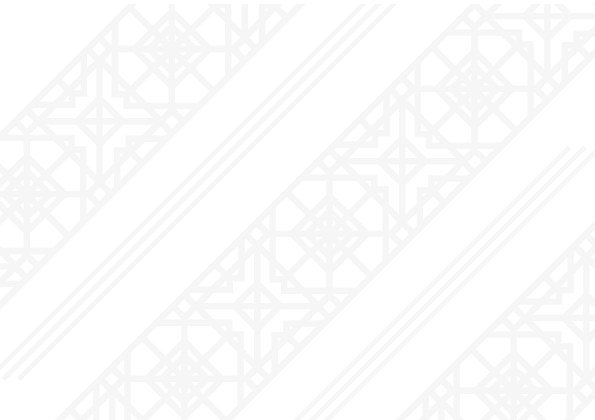 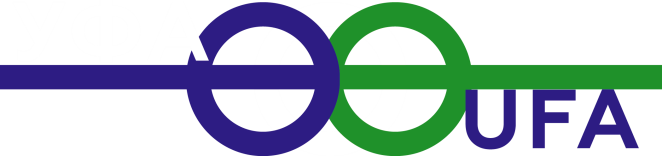 ОБРАТНАЯ ИНКЛЮЗИЯ
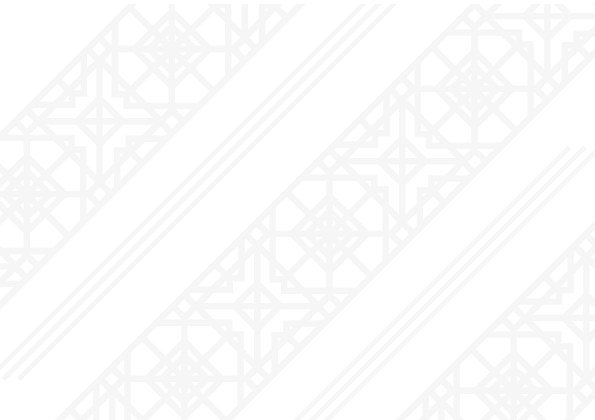 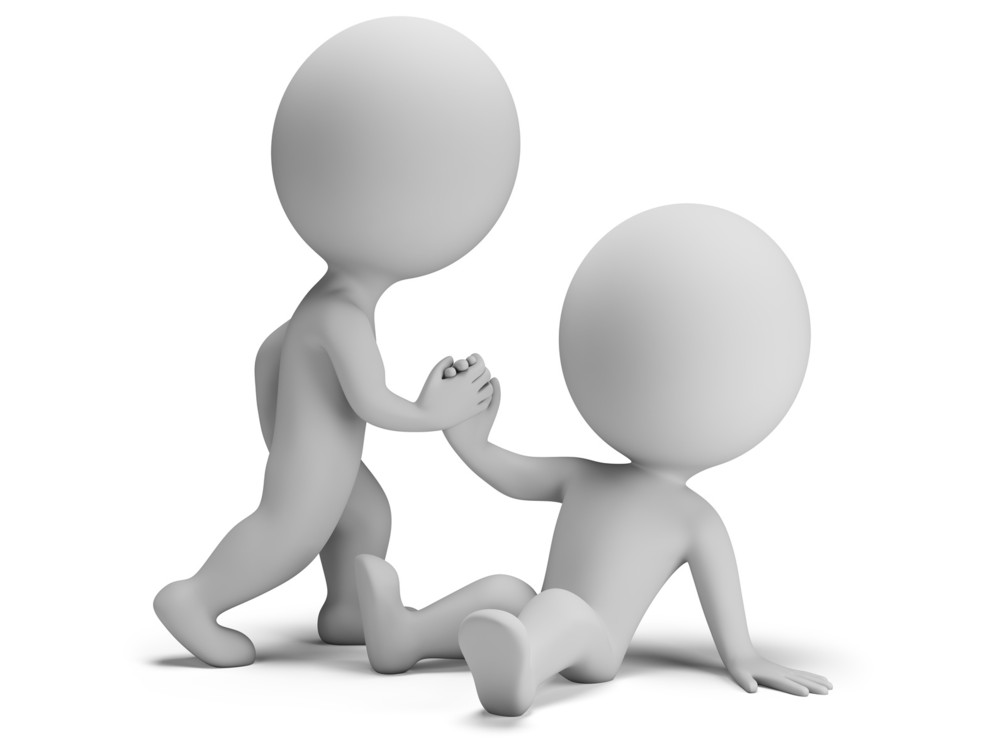 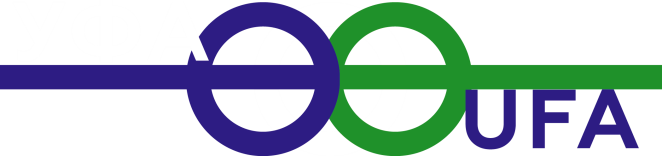 Протяни руку помощи 
«особым детям», чтобы у детей с ограниченными возможностями, возможности стали БЕЗГРАНИЧНЫМИ
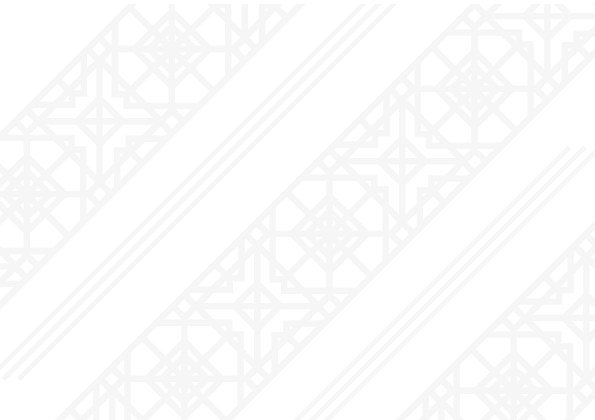 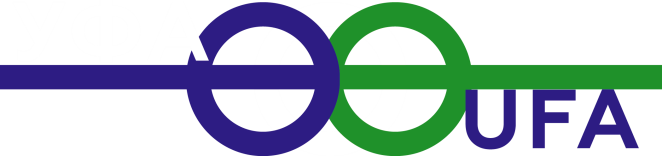 ШКОЛА ДЛЯ КАЖДОГО!
ШКОЛА ДЛЯ ВСЕХ!
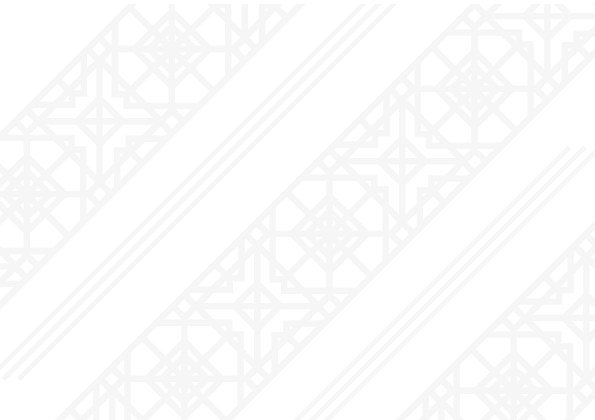 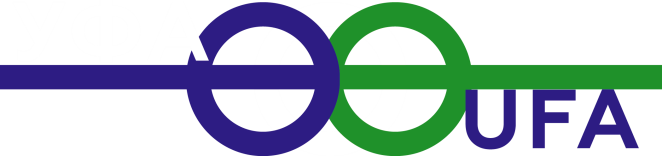 СПАСИБО ЗА ВНИМАНИЕ!
МБОУ «Центр образования № 40 
с углубленным изучением отдельных предметов» городского округа город Уфа Республики Башкортостан

г. Уфа, ул. Шафиева, 1.
http://sch40ufa.ru/
mbousosh40.ufa@yandex.ru